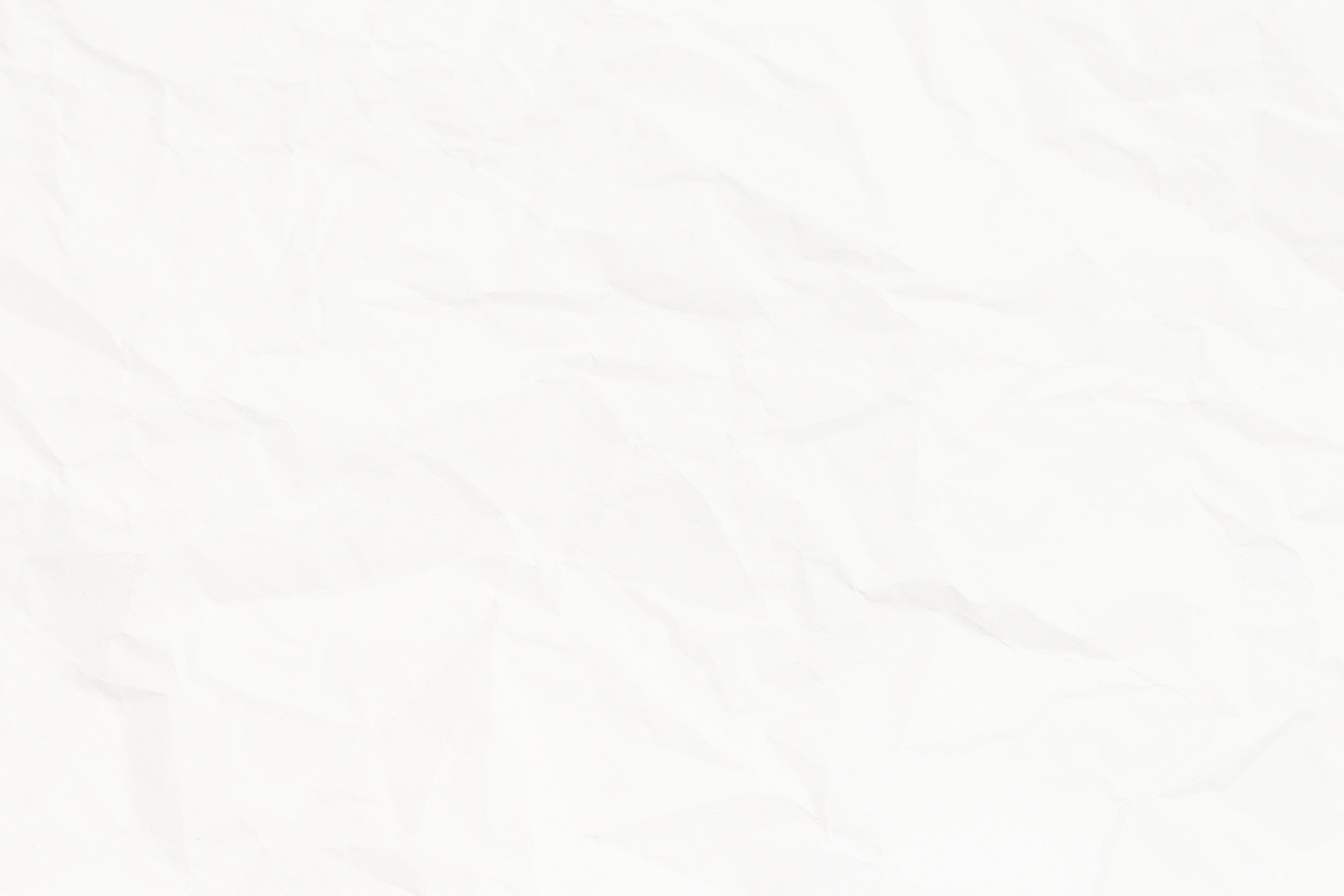 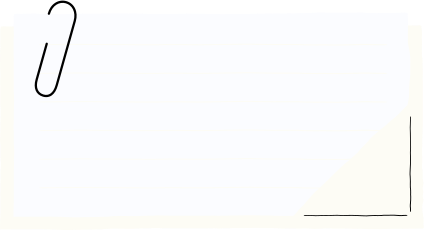 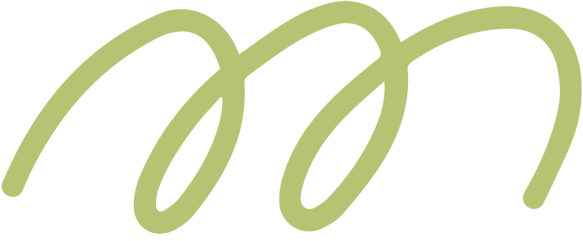 ЕДИНОЕ НАЦИОНАЛЬНОЕ ТЕСТИРОВАНИЕ
ЯНВАРЬ-2024
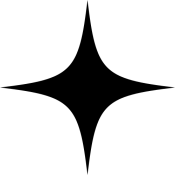 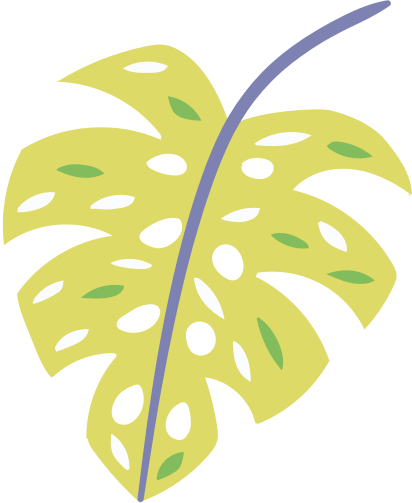 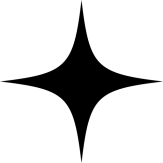 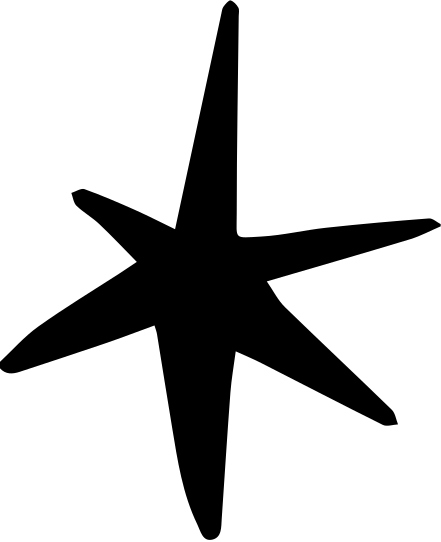 АСТАНА, 2024
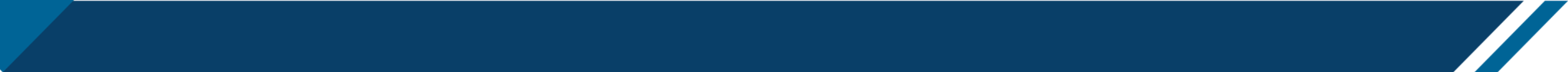 ЕДИНОЕ НАЦИОНАЛЬНОЕ ТЕСТИРОВАНИЕ - 2024
КОЛИЧЕСТВО КОМПЬЮТЕРОВ
КОЛ-ВО ПОТОКОВ В ДЕНЬ
Количество аудитории
Дни тестирования
2
4667
177
23
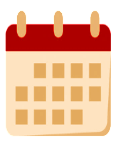 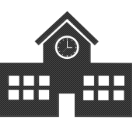 Пункт -  68
ВУЗ - 49;
Колледж - 3;
Школа - 16.
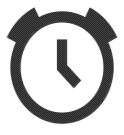 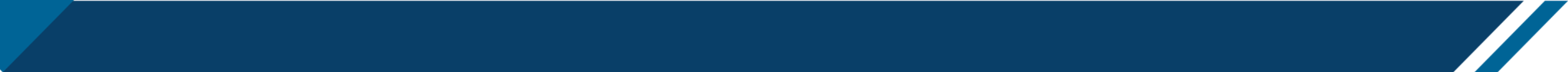 СПИСОК ВУЗОВ, ШКОЛ И КОЛЛЕДЖЕЙ 
ДЛЯ ПРОВЕДЕНИЯ ЯНВАРЬСКОГО ЕНТ
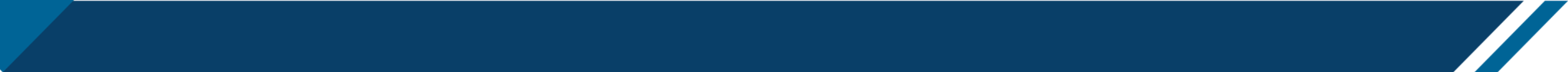 СПИСОК ВУЗОВ, ШКОЛ И КОЛЛЕДЖЕЙ 
ДЛЯ ПРОВЕДЕНИЯ ЯНВАРЬСКОГО ЕНТ
г. Хромтау Актюбинской области 
г. Арал Кызылординской области
г. Рудный Костанайской области
г. Темиртау Карагандинской области 
с. Мерке Жамбылской области
Пункты, где отсутствуют филиалы НЦТ
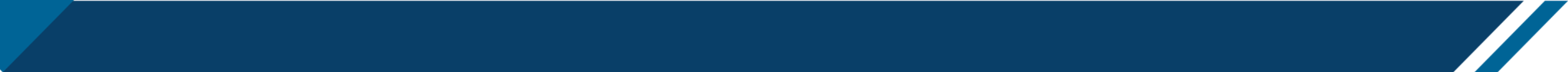 ПРИЕМ ЗАЯВЛЕНИЙ НА ЕНТ
ВСЕГО – 136 012 человек. Из них по категориям :

обучающиеся 11 (12) классов организаций среднего образования – 132 407 человек;

Лица, зачисленные в ВУЗ на академический период – 2 926 человек;

студенты-переводники на ГОП области образования «Педагогические науки» – 
     347 человек;

студенты-переводники из творческой подготовки на другие группы ГОП – 332 человек:
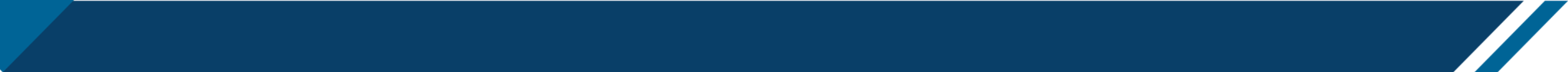 ФОРМАТ ЕНТ-2024
Математическая грамотность
Грамотность чтения
История Казахстана
10 заданий
10 заданий
20 заданий
Пороговый балл: 3
Пороговый балл:  3
Пороговый балл: 5
Предмет по выбору 1
Предмет по выбору 2
40 заданий
40 заданий
Пороговый балл: 5
Пороговый балл: 5
120 заданий = 140 балл
Общее время выполнения: 4 часа (240 минут)
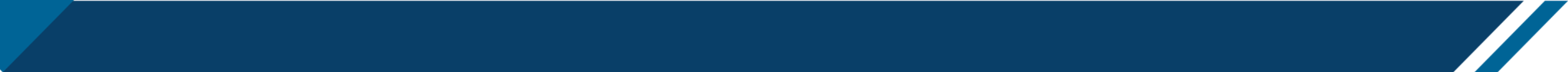 ФОРМАТ ЕНТ-2024
ПРЕДМЕТЫ ПО ВЫБОРУ
40 заданий
(50 балл)
С выбором одного или нескольких правильных ответов  
(по 2 балла)
ТЗ с одним правильным ответом
На установление соответствие 
(по 2 балла)
ТЗ  на основе контекста
5 заданий
5 заданий
25 заданий
5 заданий
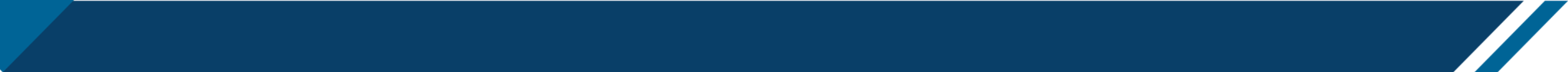 Тестовые задания на установление соответствия
Задания на установление соответствия, задания, где элементы одного множества (столбца) нужно ставить в соответствие элементам другого множества (столбца).
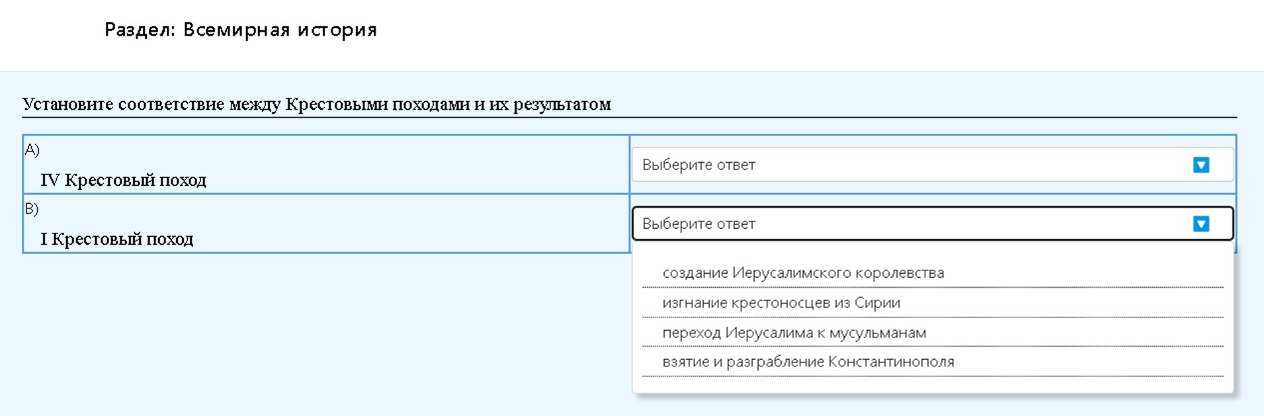 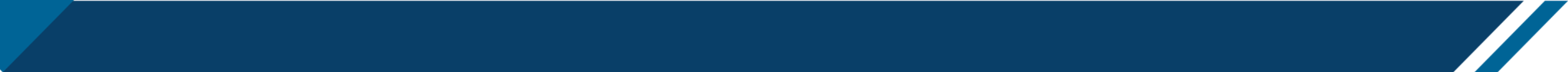 ФОРМАТ ЕНТ-2024
Лица, поступающие на группу образовательных программ, требующие творческой подготовки сдают ЕНТ по истории Казахстана, грамотности чтения (язык обучения).
10
20
ТЕСТОВЫХ  ЗАДАНИЙ
ТЕСТОВЫХ  ЗАДАНИЙ
- ИСТОРИЯ                                                    КАЗАХСТАНА
- ГРАМОТНОСТЬ ЧТЕНИЯ
Всего тестовых заданий: 30, баллов 30
Общее время выполнения: 70 минут
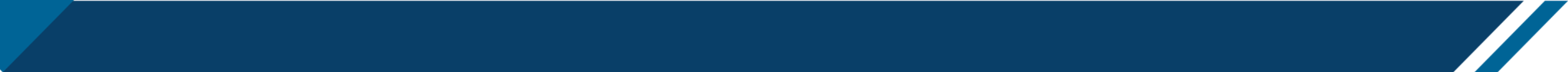 ФОРМАТ ЕНТ-2024
Обучающиеся ОВПО по группе образовательных программ, требующие творческой подготовки, и желающих перевестись на другие группы образовательных программ на платной основе сдают ЕНТ по двум профильным предметам
40
40
ТЕСТОВЫХ  ЗАДАНИЙ
ТЕСТОВЫХ  ЗАДАНИЙ
1 - ПРОФИЛЬНЫЙ ПРЕДМЕТ
1 - ПРОФИЛЬНЫЙ ПРЕДМЕТ
Всего тестовых заданий: 80, баллов 100
Общее время выполнения: 130 минут
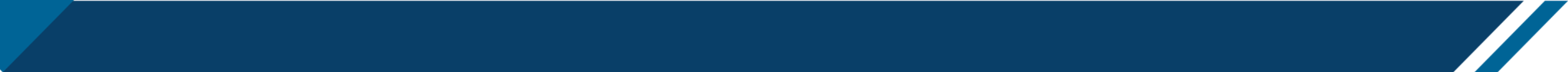 ФОРМАТ ЕНТ-2024
Обучающиеся ОВПО желающие перевестись на группу образовательных программ области образования "Педагогические науки" сдают ЕНТ по истории Казахстана, математической грамотности, грамотности чтения (язык обучения) и двум профильным предметам
20          10            10              40          40
ИСТОРИЯ                                                    КАЗАХСТАНА
ГРАМОТНОСТЬ 
ЧТЕНИЯ
120
ТЕСТОВЫХ  ЗАДАНИЙ
ВСЕГО
2-ПРОФИЛЬНЫЙ ПРЕДМЕТ
МАТЕМАТИЧЕСКАЯ ГРАМОТНОСТЬ
1-ПРОФИЛЬНЫЙ ПРЕДМЕТ
140
БАЛЛОВ
Общее время выполнения: 240 минут
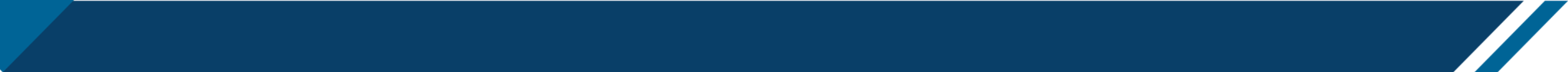 Подача заявления на апелляцию на ЕНТ
ПО ТЕХНИЧЕСКОЙ ПРИЧИНЕ
ПО СОДЕРЖАНИЮ ТЕСТОВЫХ ЗАДАНИЙ
подается в течение 30 минут после завершения тестирования
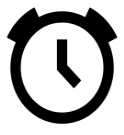 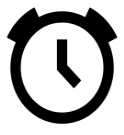 подается во время тестирования
в случае если:
в случае если:
правильный ответ не совпадает с кодом правильных ответов
не было правильного ответа; 
в тестовых заданиях с выбором одного правильного ответа было более одного правильного ответа
тестовое задание составлено неправильно.
отсутствует в условиях тестового задания фрагмента (текста, чертежей, рисунков, таблиц
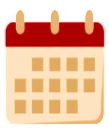 Результаты апелляции предоставляются в течение 30 рабочих дней
*Примечание:  Заявления на апелляцию по пересмотру всех тестовых заданий без указания мотивированного основания (полное пояснение, пошаговое решение задач) по каждому заданию рассмотрению не подлежат
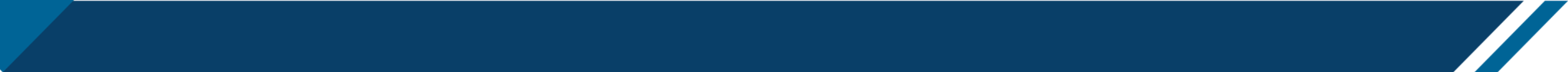 УЧАСТНИКИ ТЕСТИРОВАНИЯ
255
18
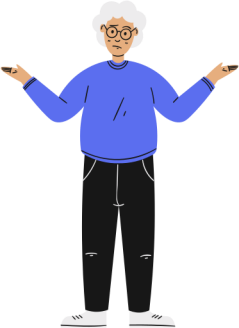 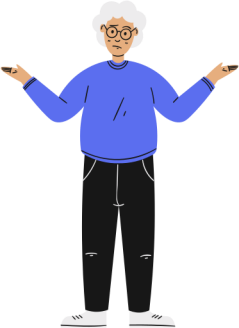 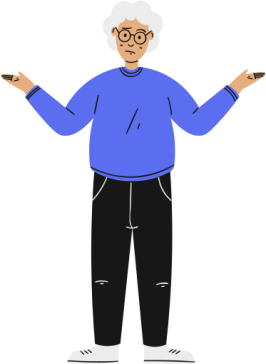 АДМИНИСТРАТОРЫ ТЕСТИРОВАНИЯ
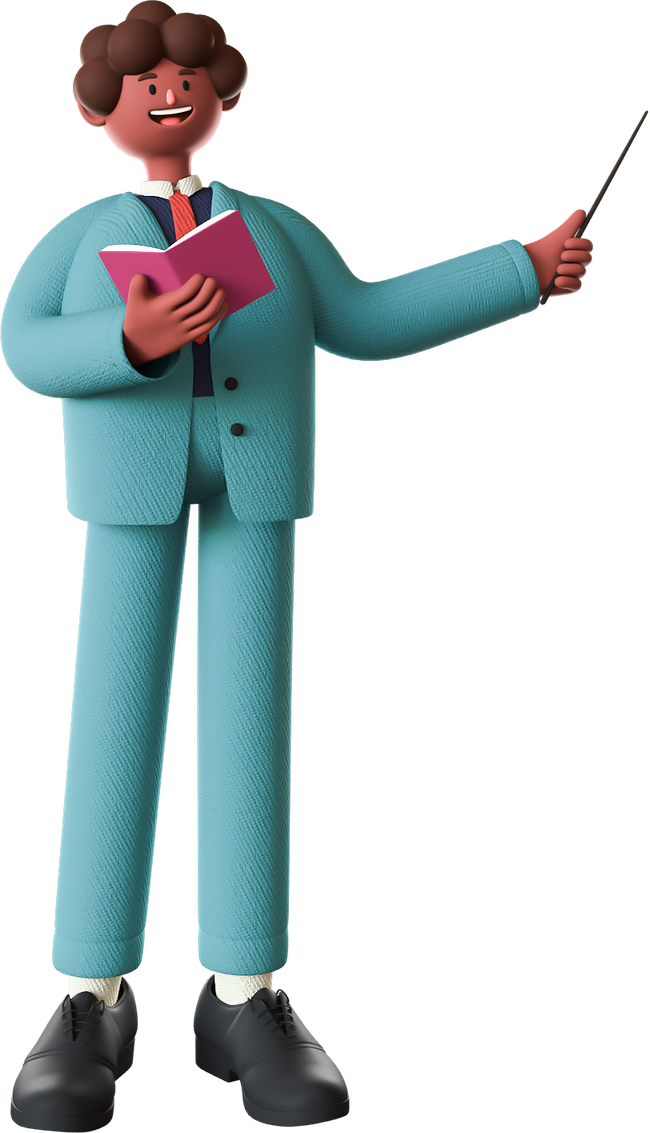 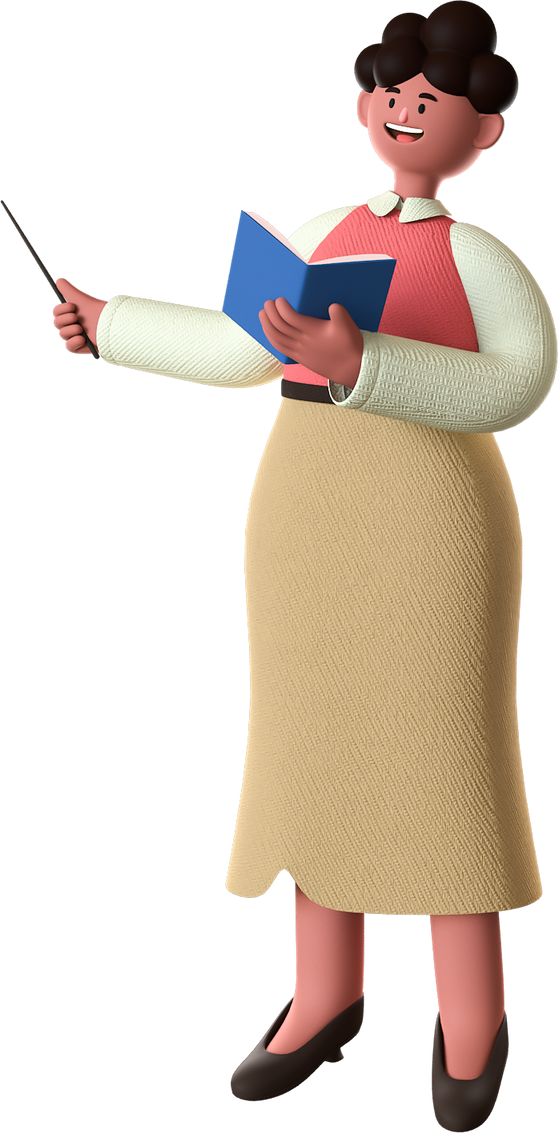 63
408
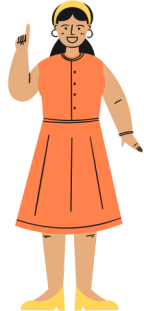 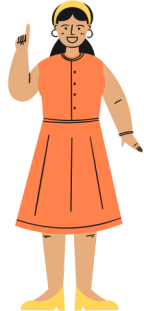 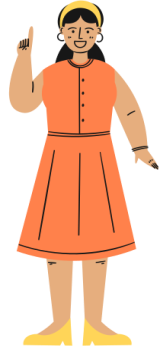 НАБЛЮДАТЕЛИ ТЕСТИРОВАНИЯ
РЕГИОНАЛЬНЫЕ ГОСУДАРСТВЕННЫЕ КОМИСИИ
РЕСПУБЛИКАНСКИЕ 
АПЕЛЛЯЦИОННЫЕ КОМИССИИ
СПАСИБО ЗА ВНИМАНИЕ!